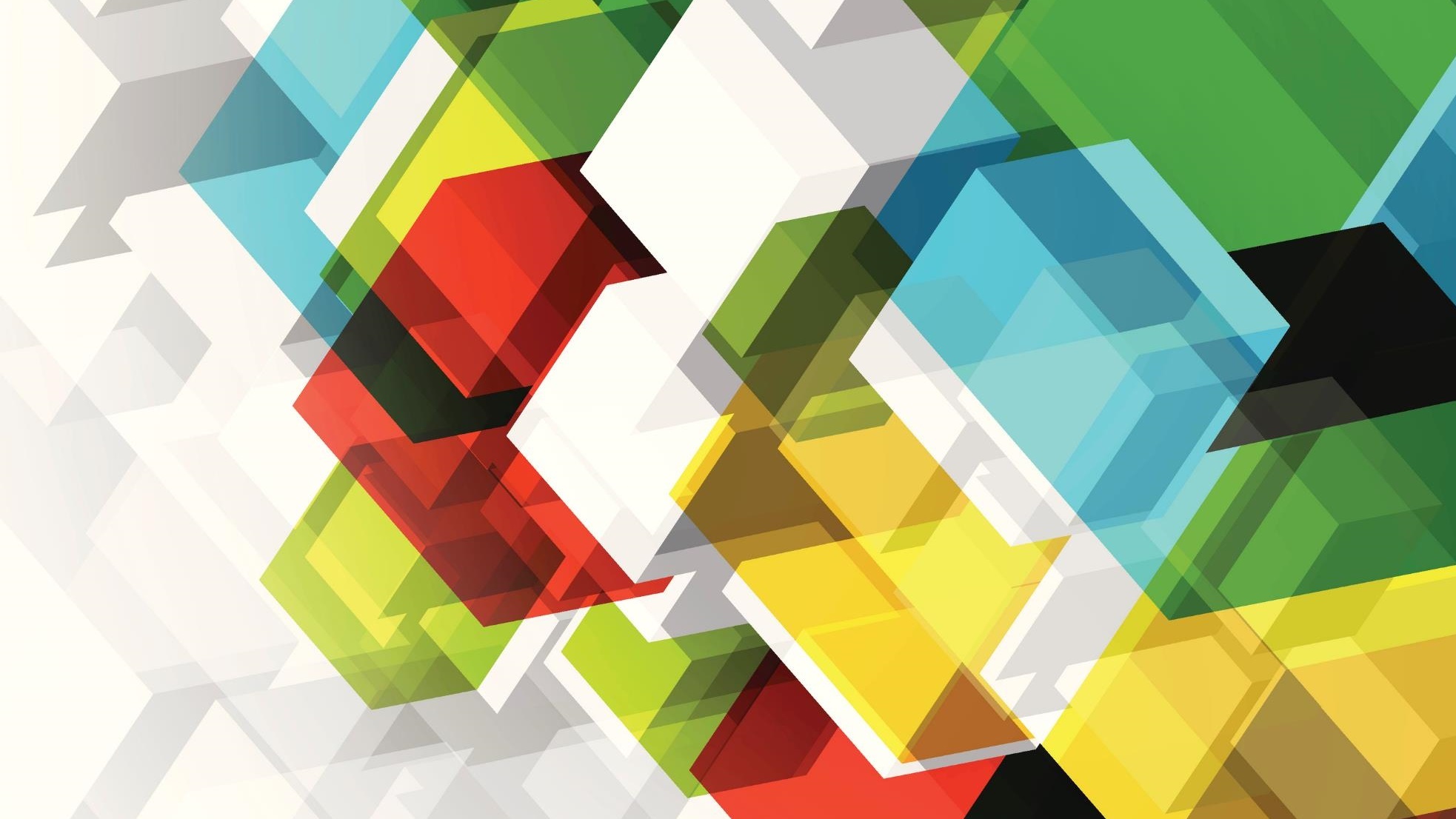 President’sWorkshop
Altrusa International District Eleven
May 2020
You have been elected President of your Club!
from
Pat Zoller
Governor
April Smith
2nd Vice Governor
Hillary Sloan
Secretary
Andrea Shallcross
Director
Melinda Aguirre
Governor Elect
Leslie Johnson
Treasurer
Pat Young
Parliamentarian
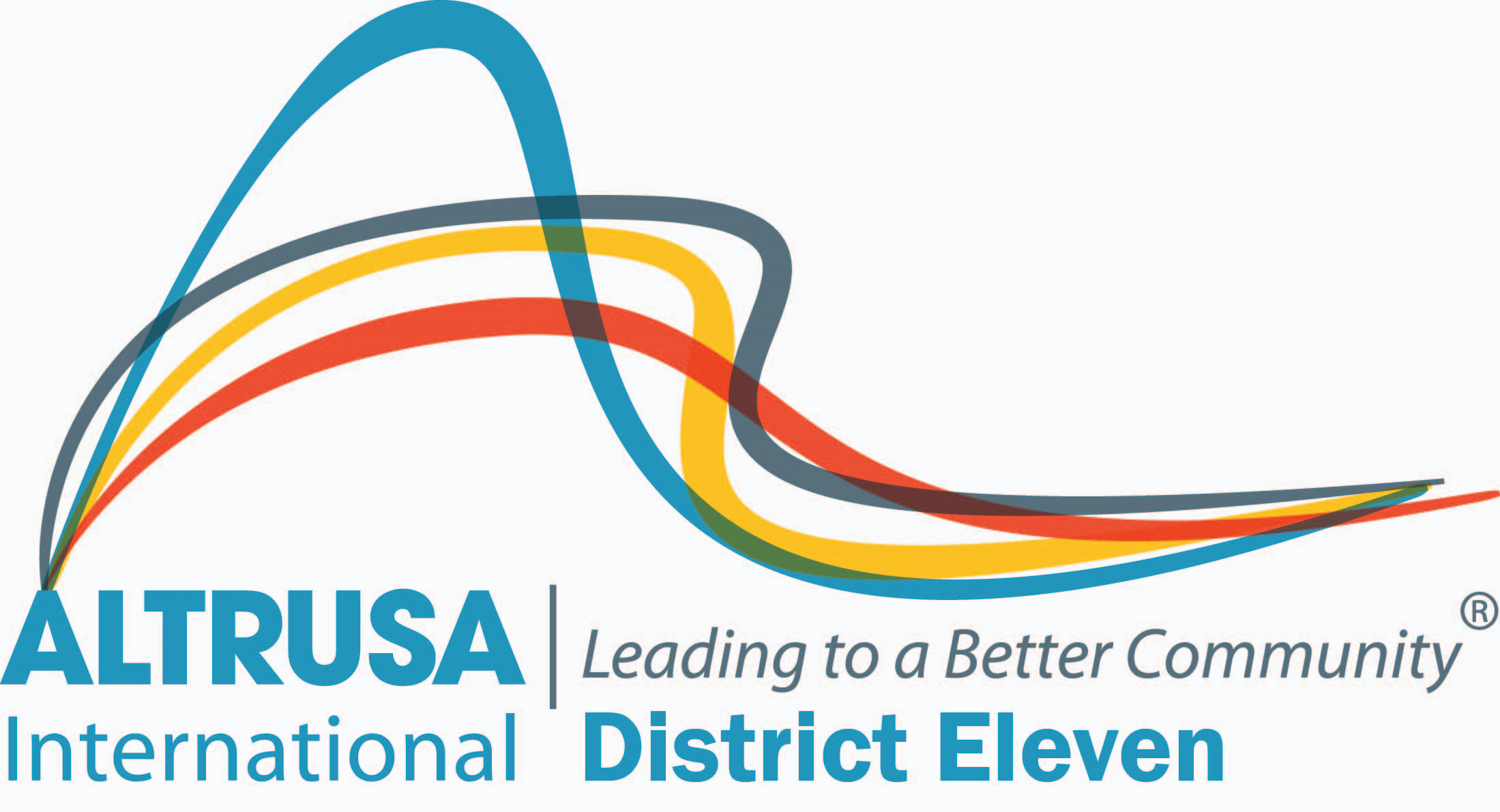 Bonnie McPherson
1st Vice Governor
Melanie Hodges
Immediate Past Governor
Governor’s ThemeBiennium: 2019 - 2020
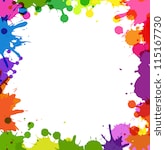 Yes, you have been elected President
of your Club!
This can be a little scary, as well as, exciting and
personally fulfilling!
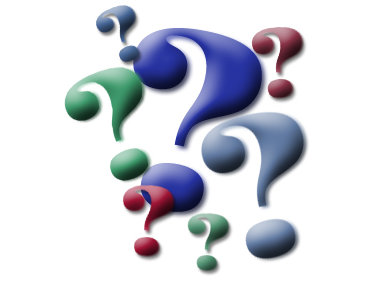 Now what?
As the club’s top officer, the president holds the club’s most challenging position. At the same time, the office of club president offers the most reward as it is the office most able to move the club forward. With the help of the board and individual committee members, the president can help the membership attain exciting new service project achievements as well as gain greater community recognition for the club. Also it is a position that develops leadership skills that can be further developed at the District and International levels.
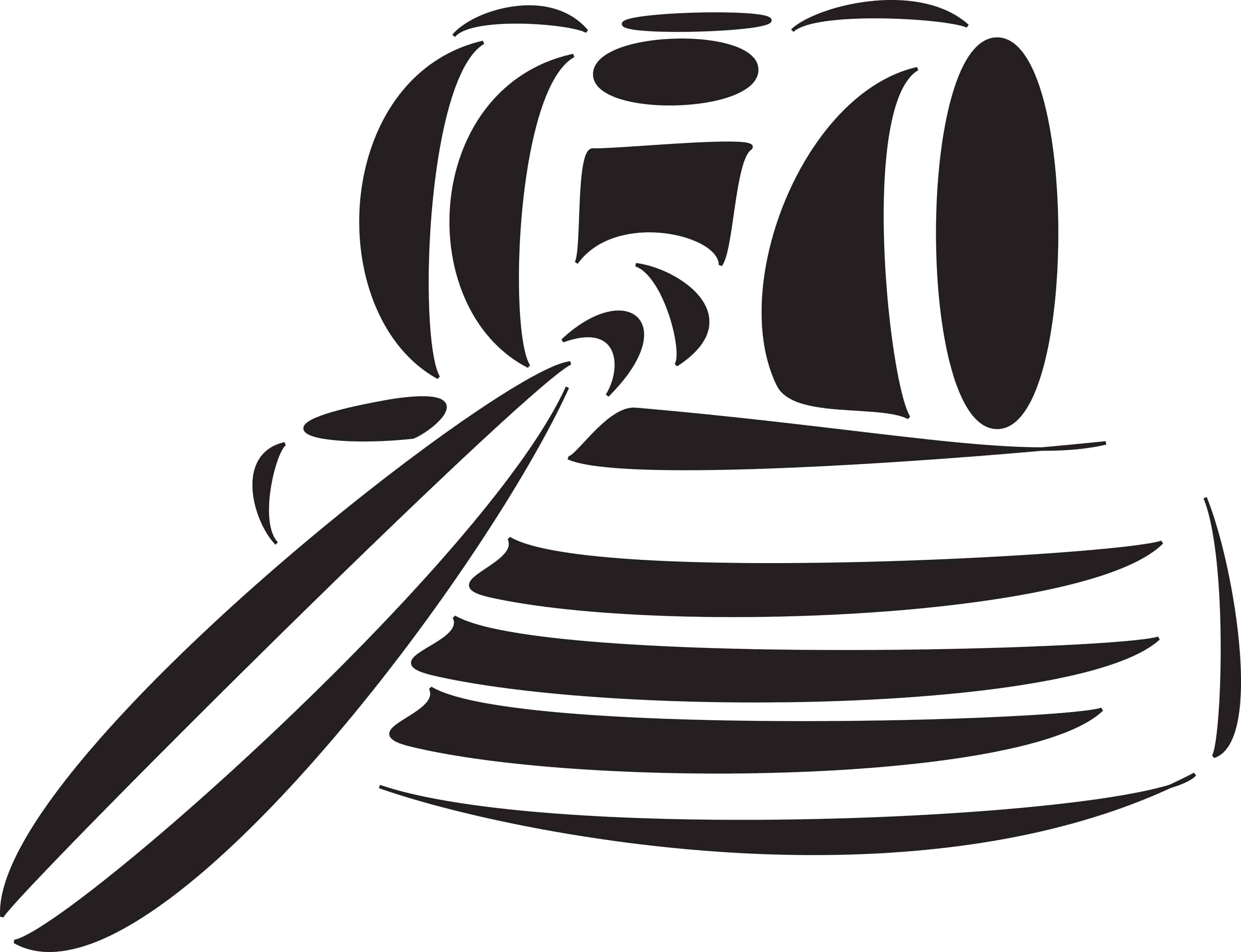 The key to success as the presiding officer is maintaining the appearance of impartiality. Members may know you have an agenda for the organization. In fact, you were probably elected because you have some vision and ability. However, while presiding over the meeting, leave it to your members to do all the debating; step back and let things take care of themselves. 
	
	Some of the best presiding officers have been some of the most opinionated. But they knew how to lead by participating in working committees and helping their program by selling members on it, not forcing it on them. Giving equal time to the minority when debating contested issues gives these leaders the respect of all members.
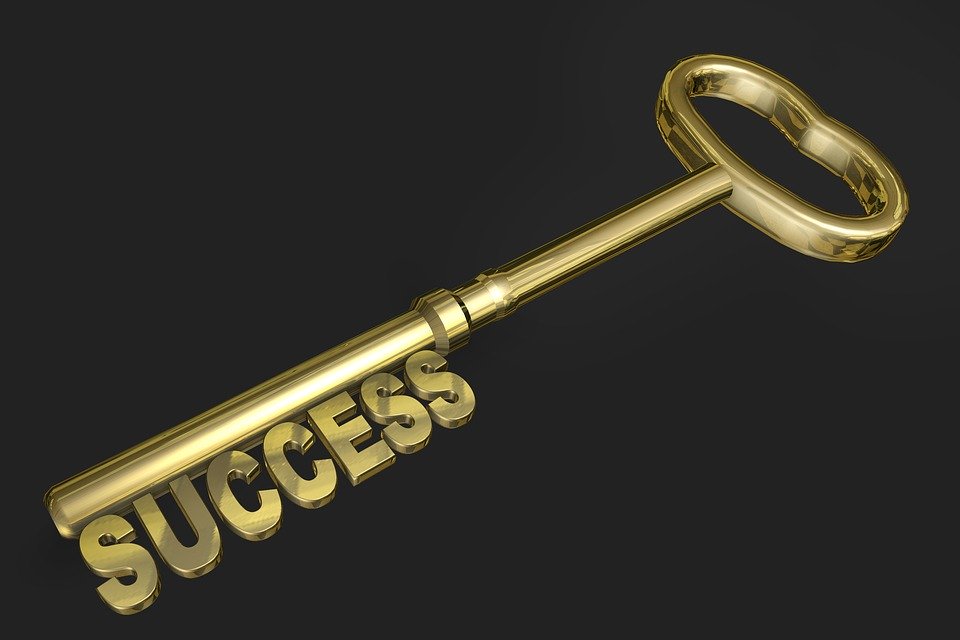 The President
who helps the Club arrive at its true deliberative will
is the winner!
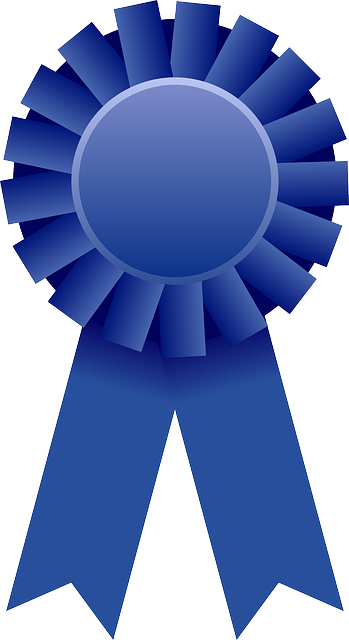 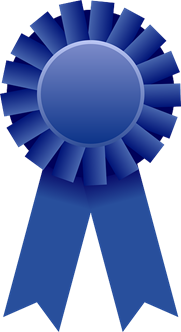 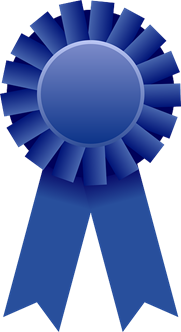 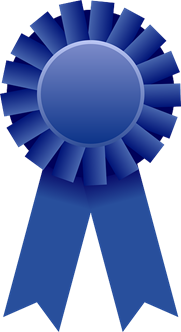 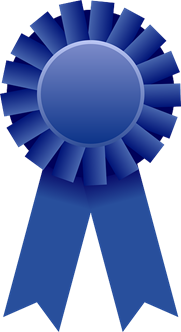 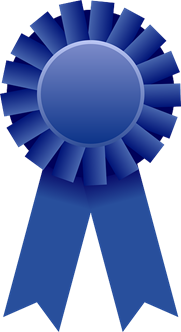 Successful Leaders
Successful leaders have been shown to exhibit six actions:

They promote a vision. Followers need a clear idea of where you’re leading them, and they need to understand why the goal is valuable to them. Your role as a leader is to provide that vision.

They make others feel important. If your goals and decisions are self-centered, followers will lose their enthusiasm quickly. Emphasize their strengths and contributions, not your own.
They follow the Golden Rule. Treat your followers the way you enjoy being treated.

They admit mistakes. If people suspect you are covering up your own errors, they’ll hide their mistakes, too, and you’ll lack valuable information for making decisions.

They give credit and praise in public and criticize others only in private. Public praise encourages others to excel.

Stay close to the action. Be visible to members of your organization. Talk to people, observe other organizations, ask questions, and observe how other groups do business. Often you will gain new insights into your work and find new opportunities for motivating your members.
Survive by getting your “ducks in a row”!
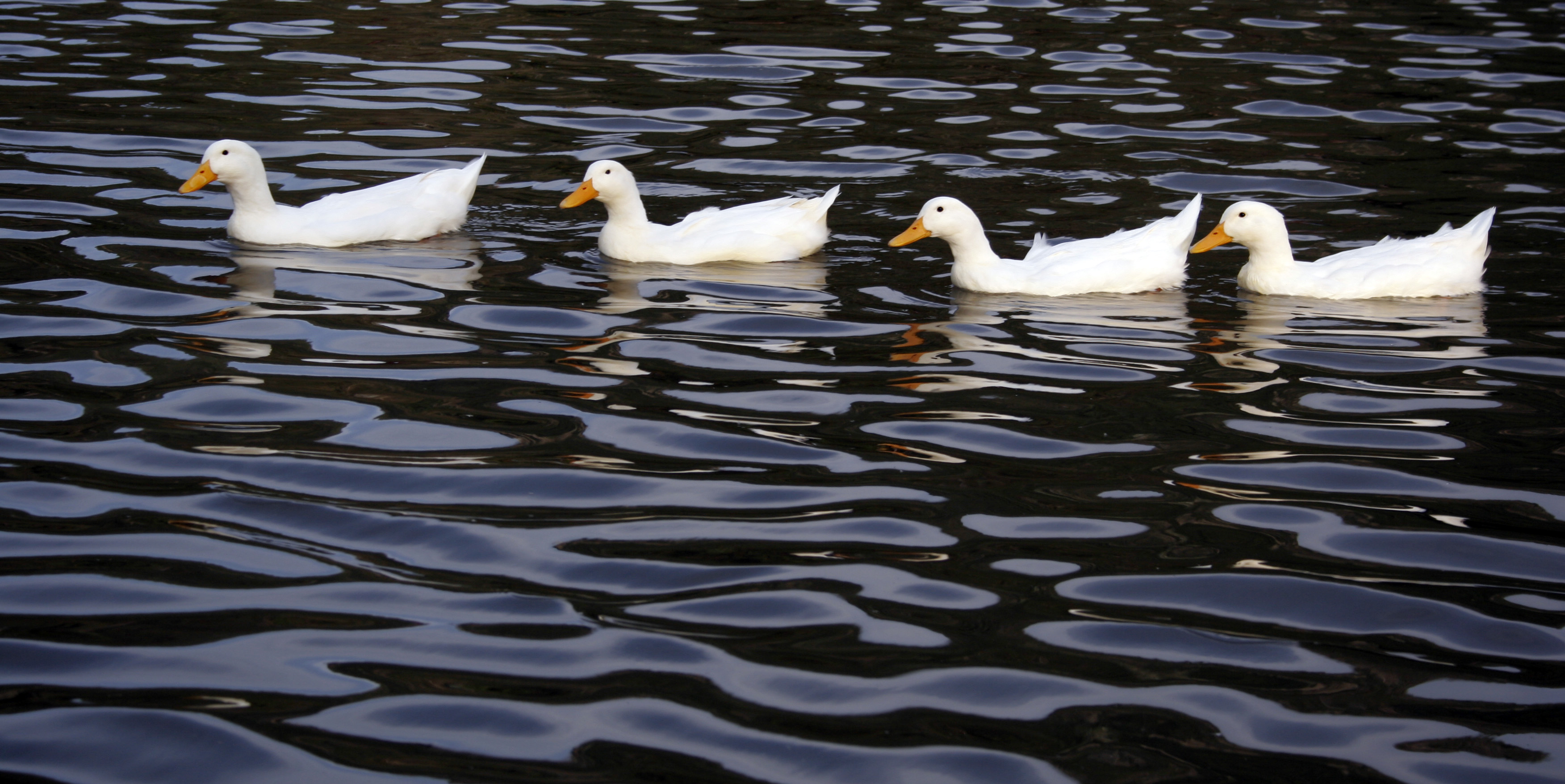 #1 Be Organized
Plan. “Failing to plan is planning to fail”

Outline your plan. Write out your plan.

Delegate.

Monitor.
#2 Be Informed
Use the Altrusa International Website

Use the Altrusa International District Eleven Website

Read the Club President’s Handbook
#3 CommunicateRefer to 6 Reasons Why Effective Communication Is Important To Your Clubon District Eleven Website
Check email regularly.

Communicate with Altrusa International and District Eleven when requested or when you have questions.

Communicate new information to your Club.
Random Thoughts
God before Country – The Altrusa Grace or Collect is said first followed by the Pledge of Allegiance. 
During the meeting, the minutes and financial report are presented and do not need a motion to be accepted.
After the minutes has been presented and corrected if needed, the President says, “The minutes are approved ‘as presented’ or ‘as corrected’”.
After the treasurer’s report has been presented and questions addressed, the President says, “The treasurer’s report will be “placed on file’ or ‘filed for audit’”.
Develop your strategic plan early in your year because it can be used to measure your progress. Use the International and District Strategic Plans as a Guide (of course found on the respective Websites).
Plan to have Club projects that can be submitted for District and International Awards.
Apply for Grants from the International Foundation to support your projects.
There are benefits to having a mentor or mentors. This gives the President a ‘go to’ person who will listen and give answers or advice if it is wanted.
Turn in Roster of Officers and Chairs (Found on District Eleven Website) to Governor and 1st Vice Governor.
Life is all about how you handle Plan B? Plan A is always our first choice. You know, the one where everything works. But more often than not somethings don’t go as they should. This is the point where the real test of character comes in. Do you wallow in disappointment or simply shift gears and make the best of the situation. After all…life is all about how you handle Plan B! (Life Is All About How You Handle Plan B by Suzy Toronto) Remember, Altrusans are flexible!
Submit Officers and ChairstoInternational and District Eleven
Form available on District Eleven Website.
www.altrusadistricteleven.org
Many Resources are Available
Club President’s Handbook – Available on the Altrusa International Website in the Member Section under Leadership.

 Point of Order - Available on the Altrusa International Website in the Member Section under Leadership.
President’s Monthly Guidlines – Available on the District Eleven Website.

 Also, your District Eleven Board is available to help you. Our contact information is on the District Eleven Website.

Most Importantly…
Have Fun!!!
Websites
District Eleven
www.altrusadistricteleven.org

Altrusa International
www.altrusa.org